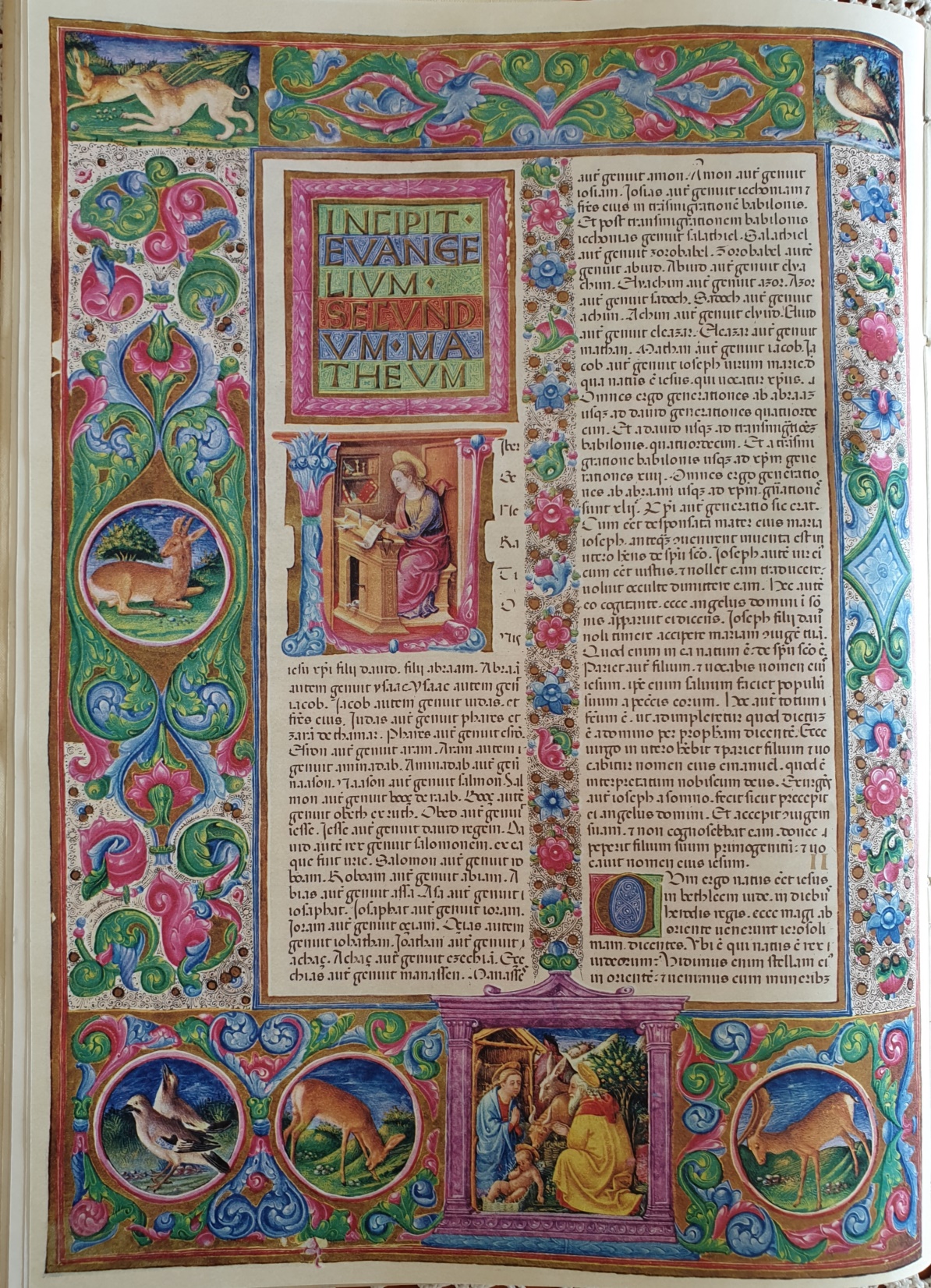 Bibbia di Bolso d’Este, manoscritto miniato in due volumi, da Taddeo Crivelli ed altritra il 1455 e il 1461in pergamena
Opera conservata nella Bibl. Estense di Modena
Nel 1859 fu portata in Francia, Riportata in Italia nel 1925, pagata £ 5.000.000 dal Senatore Giovanni Treccani, mentre stava per essere venduta a collezionista americano, e che la donò alla Bibl. Modenese.
Decorata da cornice di eleganti girali e ornamenti, testo su due colonne